“Silence is golden”The syntax of ellipsis
Lobke Aelbrecht

GIST, Ghent University
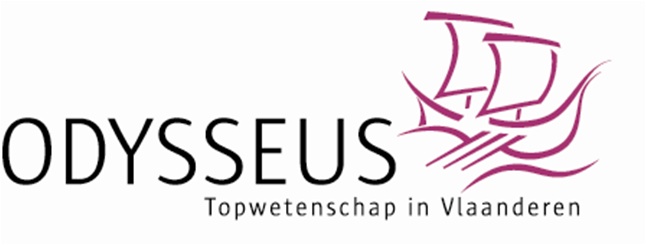 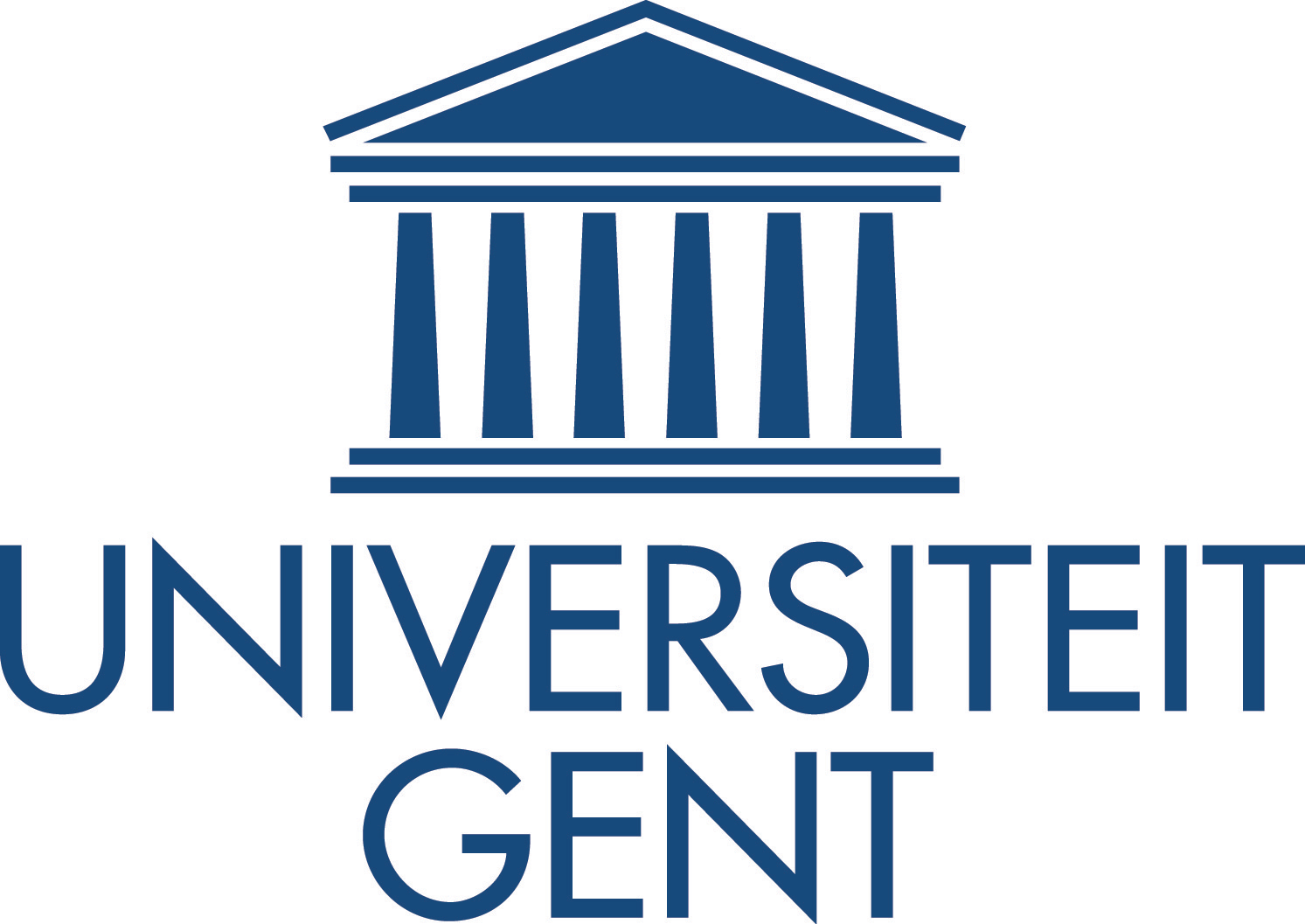 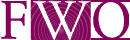 Yesterday’s class
Ellipsis is subject to two restrictions:
		 recoverability
		 syntactic licensing

Recoverability can be syntactic or semantic.
	   Syntactic: Fiengo & May (1994)
	   Semantic:+ proform  Hardt (1993)
		          + syntactic structure  Merchant (2001)

Syntactic licensing: 
	   Lobeck (1995): Strong agreement
      Merchant (2001): [E]-feature 
      Gengel (2007)/Gallego (2009): Phases and ellipsis
Overview
Class 1: “If you do not understand my silence, how will 
              you understand my words?”
                What is ellipsis and why study it?
Class 2: “Silence best speaks the mind.”
                Analyses for ellipsis
Class 3: “It’s a great thing to know the season for
              speech and the season for silence.”
                Conditions on ellipsis
Class 4: “You have the right to remain silent.”
                The syntactic licensing of ellipsis
Class 5: “Nobody understands the silence of things.”
	         VP ellipsis and other elliptical mysteries
“You have the right to remain silent.”
The Miranda warning, U.S. Constitution

EGG 2010
Class 4
You have the right to remain silent
Deletion or proform? A puzzle.
Basic data
Licensing ellipsis
Back to the puzzle
Extending the analysis
1. Deletion or proform? A puzzle (1)
Remember class 2? 

Analyses of ellipsis:

 No syntactic structure in the ellipsis site
		 proform approach (or WYSIWYG)

 Ellipsis site = a full syntactic structure
		 deletion approach
1. Deletion or proform? A puzzle (2)
In the literature it has been claimed that language
uses both strategies to elide redundant material
(Depiante 2000; van Craenenbroeck 2005, 2010)


 test: extraction out of the ellipsis site
1. Deletion or proform? A puzzle (3)
Extraction is possible. 
 deletion analysis

The moved constituent can only be connected to its base position if there is internal structure in the ellipsis site. 

Extraction is impossible.
 proform analysis

When there is no internal structure, there is nothing to move or to move out from.
1. Deletion or proform? A puzzle (4)
Extraction is possible

VP Ellipsis:

(1)	I know which cocktail Ryan made, but I don’t remember which cocktail Jasmin did [make twhich cocktail].



 Deletion 
    (Merchant 2001, 2007, 2008; Johnson 2001; Lasnik 1995)
1. Deletion or proform? A puzzle (5)
Extraction is impossible

Null Complement Anaphora (NCA):

(2) *I know which cocktail Ryan made, but I don’t remember which (cocktail) he refused pro.


 Proform analysis
    (Depiante 2000)
1. Deletion or proform? A puzzle (6)
Modal complement ellipsis (MCE)

(3)	Ik wil   wel naar het feestje komen, maar ik
		I  want prt to    the  party   come     but  I
 	    mag           niet.
		am.allowed not
		‘I want to come to the party, but I’m not allowed to.’

	The modal selects an infinitival complement that 	is 	not phonetically realized.

 ellipsis
1. Deletion or proform? A puzzle (7)
Deletion analysis or proform?

	Test: extraction out of the ellipsis site.

! MCE provides a puzzle:

 Subjects can move out of the ellipsis site

 Objects cannot move out of the ellipsis site
1. Deletion or proform? A puzzle (8)
Subject extraction: grammatical

(4)	Hij mag           naar het strand gaan.
		he  is.allowed  to     the beach go
		‘He’s allowed to go to the beach.’
                                       
(Dutch) modals are raising verbs:
 The subject is base-generated in the infinitival clause

(4’)	…[hij naar het strand gaan]. 
                 
And moves to the surface subject position.

(4’’)	        mag [    naar het strand gaan]. 
                        hij
1. Deletion or proform? A puzzle (9)
Modal complement ellipsis:

(5)	Hij wil     naar het  strand gaan, maar hij
		he wants to     the beach  go      but   he
		mag 	     niet.
		is.allowed not 
		‘He wants to go to the beach, but he isn’t 	allowed to.’

Subject raises from inside the infinitival clause

(5’)	…, maar hij mag niet [thij naar het strand 	gaan]. 


 Extraction: Deletion analysis?
1. Deletion or proform? A puzzle (10)
Object extraction: ungrammatical

(6)  *	Ik weet  wie  Thomas MOET uitnodigen, maar
		I   know who Thomas must  invite         but
 		ik weet  niet wie hij niet MAG.
		I  know not  who he not  is.allowed
		‘I know who Thomas has to invite, but I don’t
	 	know who he isn’t allowed to.’
1. Deletion or proform? A puzzle (11)
	Ok in non-ellipsis:

(6’)  	Ik weet  wie  Thomas MOET uitnodigen, maar
		I   know who Thomas must  invite         but
 		ik weet  niet wie  hij niet MAG         uitnodigen.
		I  know not  who he not  is.allowed invite
		‘I know who Thomas has to invite, but I don’t
	 	know who he isn’t allowed to.’

 No extraction: Proform analysis?
You have the right to remain silent
Deletion or proform? A puzzle.
Basic data
Licensing ellipsis
Back to the puzzle
Extending the analysis
2. Basic data: Dutch MCE (1)
Modal complement ellipsis is only possible with modal verbs.

(7)		a.		Peter wil      niet werken, maar hij moet.
					Peter wants not  work      but   he  has.to
			b.		Peter komt   straks, maar Kim mag        niet.
					Peter comes later    but    Kim is.allowed not
			c.		Peter wil      wel helpen, maar hij kan niet.
					Peter wants prt  help     but    he can  not
			d.		Peter komt   niet helpen, maar Kim wil     wel.
					Peter comes not  help     but    Kim wants prt
2. Basic data: Dutch MCE (2)
 Not allowed with temporal or passive auxiliaries:

(8)		a.*	Peter heeft gewerkt, maar Kim heeft niet.
					Peter has	  worked   but   Kim  has   not
			b.*	Peter is aan het werken, maar Kim is niet.
					Peter is working             but    Kim is not
			c.*	Peter zal werken, en   Kim zal ook.
					Peter will work     and Kim will too
			d.*	Die     broek is gewassen, maar die   rok  is niet.
					those pants  is washed     but    that skirt is not
2. Basic data: Dutch MCE (3)
 Modals are raising verbs
	The status of modals and their verbal 	complements in Dutch
	The properties of modal complement 	ellipsis
2. Basic data: Dutch MCE (4)
 Modals are raising verbs

What is a raising verb?

(9) Addie seemed to laugh.

Raising verbs are contrasted with control verbs

(10)	Addie tried to laugh.

	superficially similar, but different underlying 	structure
2. Basic data: Dutch MCE (5)
Empirical differences between the two

 Control verbs cannot occur with expletives:

(11)	a.*	It tried that Addie laughed.
		b.		It seemed that Addie laughed.
		c.*	It tried to rain.
		d.		It seemed to rain.

 Control verbs cannot occur with idiom subjects:

(12)	a.*	The shit tried to hit the fan.
		b.		The shit seemed to hit the fan.
2. Basic data: Dutch MCE (6)
Passivization of the complement of control verbs
  causes a shift in meaning:

(13)	a.		The doctor tried to examine Jeff.
		b.		Jeff tried to be examined by the doctor.

  Passivization of the complement of raising verbs
  doesn’t cause a shift in meaning:

(14)	a.		The doctor seems to examine Jeff.
		b.		Jeff seems to be examined by the doctor.
2. Basic data: Dutch MCE (7)
Control verbs cannot occur in impersonal pas-
  sives in Dutch:

(15)	a.*	Er     probeert gedanst te worden.
				there tries      danced   to become
		b.		Er      lijkt     gedanst te worden.
			 there seems  danced  to become
				‘There seems to be dancing going on.’
2. Basic data: Dutch MCE (8)
Analysis

Control verbs assign an Agent role to the subject and a Theme role to the infinitival complement.

The infinitival assigns its (Agent) role to PRO coindexed with the subject (in this case).

(16)	Addiei tried [inf PROi to laugh].
2. Basic data: Dutch MCE (9)
Raising verbs only assign a Theme role to the
infinitival.

The subject gets an Agent role from the infinitive and raises up to the subject position 

(17)	Addiei seemed [inf ti to laugh].
2. Basic data: Dutch MCE (10)
How does this analysis account for the empirical facts?

Impersonal passives:
Expletive er ‘there’ cannot take an Agent role.

 	A raising verb does not assign an Agent role
 	to its subject.

 	A control verb does.
2. Basic data: Dutch MCE (11)
(18)	a. *	Eri     probeert [inf PROi gedanst te worden].
			there tries                   danced  to become
       


		b.	Eri     lijkt     [inf ti gedanst te worden].
               there seems         danced  to become
2. Basic data: Dutch MCE (12)
What about modals?
All modals, except for willen ‘want’, are raising verbs.
 
 Impersonal passive:

 (19)	a.	Er      mag        gedanst worden  vanavond.
			there is.allowed danced  become tonight
		b.	Er      moet gedanst worden  vanavond.
			there must danced   become tonight
		c.	Er      kan gedanst worden vanavond.
			there can danced  become tonight
		d.	Er     hoeft  niet  gedanst te worden.
			there needs not  danced  to become
		e.*	Er      wil     gedanst worden.
			there wants danced  become
2. Basic data: Dutch MCE (13)
Modal verbs can occur with expletives:

(20)	a. 	Het kan dat  ik eens langskom.
				it    can that I  once pass.by
				‘It’s possible that I’ll pass by.’
		b.		Het mag         niet regenen.
				it    is.allowed not  rain
				‘It can’t rain.’

 Modal verbs can occur with idiom subjects:

(21)	De  aap       moet  nog uit  de  mouw  komen.
		the monkey has.to still out the sleeve come
		‘The truth still has to become clear.’
2. Basic data: Dutch MCE (14)
Passivization of the complement of modal verbs
  doesn’t cause a shift in meaning:

(22)	a.		De  dokter moet  Lola nog onderzoeken.
			 the doctor has.to Lola still examine
		b.		Lola moet   nog onderzocht worden  door
				Lola has.to still  examined   become by
 				de dokter.
				the doctor
2. Basic data: Dutch MCE (15)
Modals are raising verbs (except for willen).

	They do not assign Agent roles.

 The subject is base-generated inside the 	infinitival complement and raises up to the 	surface subject position.
2. Basic data: Dutch MCE (16)
(23)	a.	Theano moet werken.
			Theano must work	        
	    b.
                               
                 
			  moet               VP         
                                
                                              werken
                                  Theano
2. Basic data: Dutch MCE (17)
 Modals are raising verbs
	The status of modals and their verbal 	complements in Dutch
	The properties of modal complement 	ellipsis
2. Basic data: Dutch MCE (18)
	The status of modals and their verbal 	complements in Dutch

Claim: The infinitival complement of a Dutch 			   modal is a TP.

 Discussion on status of infinitival clauses and 	the differences between languages: see 	Wurmbrand (2003) and references.
2. Basic data: Dutch MCE (19)
 It contains all the aspectual and Voice layers:

(24)	a. Senne moet   zijn kamer opgeruimd hebben.
		    Senne has.to his  room   cleaned     have
 		b. Jesse moet   zijn huiswerk    aan het maken
		    Jesse has.to his  home.work on   the make
 		    zijn.
		    be
		c. Dat  artikel moet   gepubliceerd worden.
		    that paper  has.to published      become
2. Basic data: Dutch MCE (20)
 It contains Tense:

(25)	Gisteren   moest ik volgende week een lezing
		yesterday had.to I next        week  a    lecture
 		geven, en  nu   zijn de  plannen alweer
		give    and now are the plans     again 	
		veranderd.
		changed
		‘Yesterday I had to give a lecture next week 		and now the plans have changed again.’
2. Basic data: Dutch MCE (21)
 Yesterday is modifying the modal (matrix 	T)

	Next week  is modifying the embedded clause

 The embedded clause has its own time 	specification.

		The complement of a Dutch modal is a TP.
2. Basic data: Dutch MCE (22)
What is the categorial status of Dutch modals?

 Inflectional heads (parallel to English)
 Aspectual or temporal auxiliaries
 (Semi-)lexical verbs (V/Mod)

 Claim: they are semi-lexical heads (V/Mod)
2. Basic data: Dutch MCE (23)
Dutch modals are no inflectional heads.

	  English modals:

 English modals cannot be inflected 

(26)	a.*Jeff musted get up early.
		b.*Jeff has never could/canned that.
		c.*Jeff will not can come.
		d.*Jeff musts get up.

 English modals are T heads.
2. Basic data: Dutch MCE (24)
Dutch modals can be inflected 

(27)	a.  Kim moest vroeg opstaan.
		     Kim had.to early get.up
		b.  Kim heeft dat  nooit  gekund.
		     Kim has   that never been.able
		c.  Kim zal  niet kunnen komen.
		     Kim will not be.able come
		d.  We moeten/*moet  nog eten.
		     we have.to/*has.to still eat

 Dutch modals are not inflectional heads.
2. Basic data: Dutch MCE (25)
Dutch modals are not auxiliaries

 	Modals can select other complements than 	infinitival clauses

(28)	a. Anne wil      dat  ik meega.
		    Anne wants that I  go.along
		b. Kim moet   naar de  tandarts.
		    Kim has.to to     the dentist
		c.  De boeken mogen        weg.
		    the books   are.allowed away
2. Basic data: Dutch MCE (26)
Modals can assign a source theta-role.

(29)	Roos mag         van haar moeder niet buiten
		Roos is.allowed of    her  mother  not  outside
		spelen.
		play
		‘Roos is not permitted to play outside by her 		mother.’

 Dutch modals are not auxiliaries.
[Speaker Notes: Not a CP: no extraposition, no wh elements, no overt complementizers]
2. Basic data: Dutch MCE (27)
Dutch modals are (semi-)lexical verbs (V/Mod)

Parallel to other verbs selecting infinitival complements:

(30)	Peter leert   zwemmen.
		Peter learns swim
[Speaker Notes: Not a CP: no extraposition, no wh elements, no overt complementizers]
2. Basic data: Dutch MCE (28)
(31)            CP    
                         TP        
                               T’
                          T        ModP
			        Mod         TP   
					        …
		                                     subj
modal
2. Basic data: Dutch MCE (29)
 Modals are raising verbs
	The status of modals and their verbal 	complements in Dutch
	The properties of modal complement 	ellipsis
2. Basic data: Dutch MCE (30)
	The properties of modal complement 	ellipsis

 MCE elides the complement of the embedded
  T.
 Subject extraction is allowed.
 Object extraction is not allowed.
2. Basic data: Dutch MCE (31)
MCE elides the complement of the embedded T.

	It elides the VP and its arguments and 	aspectual and passive auxiliaries:

(32)	Kim heeft nog steeds haar kamer niet
		Kim has   yet  still     her   room   not
 		opgeruimd. – Tegen vanavond moet   ze
		cleaned         by       tonight    has.to she
 		wel [haar kamer opgeruimd hebben]. 
		prt   her   room  cleaned      have
2. Basic data: Dutch MCE (32)
(33)	Die  broek is nog niet gewassen, maar hij
		that pants is yet  not  washed,    but    he
 		mag         wel al         [gewassen worden].
		is.allowed prt  already  washed    become
 		‘Those pants aren’t washed yet, but they can 		be.’
2. Basic data: Dutch MCE (33)
! It doesn’t elide the entire infinitival clause: 

The associate of there is not elided.

(34)	Gaat jij    naar de  les?  - Er     moet   toch
		Goes you to     the class  there has.to prt
 		iemand  [naar de  les    gaan]. 
		someone to    the class go
		‘Are you going to class? – Well, someone has 		to at least.’

 Associate in [Spec, embedded TP] (see later)
2. Basic data: Dutch MCE (34)
The embedded time modifier is not elided.

(35)	Gisteren   moest ik volgende week een lezing
		yesterday had.to I next        week  a    lecture
 		geven, en  vandaag moet ik morgen
		give    and today     must I   tomorrow
	  	[een lezing   geven].
		 a     lecture give	
		‘Yesterday I had to give a lecture next week 		and today I have to do it tomorrow.’
2. Basic data: Dutch MCE (35)
Time adverbial is adjoined to embedded TP (or possibly higher, but still in the infinitival clause).

= not elided

 MCE does not elide the entire complement
 	clause. The TP layer is not elided, but anything
 	lower is.

 MCE targets the complement of T.
2. Basic data: Dutch MCE (36)
Subject extraction is allowed.

 Modals are raising verbs: subject raises out of 	the infinitival clause.

(36)	Ik wil     wel helpen, maar ik kan niet [helpen].
	I	  want prt  help      but    I  can not   help
	‘I want to help, but I can’t.’
2. Basic data: Dutch MCE (37)
 Even derived subjects
	= extraction from complement position

(37) a. Erik is al         langsgekomen, maar Nana
			Erik is already pass.by	        but    Nana 	moet nog [langskomen tNana].
			has.to still pass.by
		b. Die  broek is nog niet gewassen, maar hij
		    that pants is yet  not  washed,    but   he
 		    mag         wel [gewassen worden thij].
		    is.allowed prt  washed     become
2. Basic data: Dutch MCE (38)
(38)            CP    
                         TP        
                               T’
                          T        ModP
                           Mod          TP          ellipsis   
                                                  …
		                                     subj
modal
2. Basic data: Dutch MCE (39)
Object extraction is not allowed.

(39)	*Ik weet wie  Thomas moet   uitnodigen, maar ik 
	I  know who Thomas must  invite         but    I
 	weet  niet wie hij niet mag       [twie uitnodigen].
	know not  who he not  is.allowed     invite
	‘I know who Thomas has to invite, but I don’t
 	know who he isn’t allowed to.’

 No wh object extraction
2. Basic data: Dutch MCE (40)
(40)*	Ik wil    je   wel helpen, maar ik kan je   niet
	I	 want you prt  help     but    I  can you not  
 	[tje helpen].
		   help
	‘I want to help you, but I can’t.’

 No object scrambling
2. Basic data: Dutch MCE (41)
(41)*	Ik kan Kim wel helpen, maar ik kan Peter niet
	I	  can Kim prt  help     but    I  can Peter not  
 	[tPeter helpen].
		      help
	‘I can help Kim, but I can’t Peter.’

 No Pseudogapping
2. Basic data: Dutch MCE (42)
Claim:

Dutch modal complement ellipsis involves deletion of a syntactic infinitival clause.

The ban on object movement is due to the timing of ellipsis.
You have the right to remain silent
Deletion or proform? A puzzle.
Basic data
Licensing ellipsis
Back to the puzzle: The analysis.
Extending the analysis
3. Licensing ellipsis (1)
Licensing ellipsis:
 
 Ellipsis is licensed via an Agree relation between an [E]-feature and the ellipsis licensing head.

	Ellipsis occurs in the course of the derivation, as soon as the licensing head is merged. At this point the ellipsis site becomes inaccessible for any further syntactic operations, and vocabulary insertion at PF is blocked.
3. Licensing ellipsis (2)
 	Ellipsis licensing via Agree

1.		The ellipsis licensing head
2.		Material between licensor and ellipsis site
3.		A complex ellipsis feature

	Derivational ellipsis

1.		The timing of ellipsis
2.		Consequences for extraction
3.1	Ellipsis licensing via Agree (1)
The ellipsis licensing head

Ellipsis requires the presence of a certain
head, the licensor.
		(Zagona 1982, 1988a, 1988b; Lobeck 1993, 1995; Johnson 2001; Merchant 2001, 2004; Gergel 2006)
3.1	Ellipsis licensing via Agree (2)
e.g. English VP ellipsis occurs with finite aux

(42)	a.	Jeff is sleeping and Jane is, too.
	b.*Jeff likes sleeping and Jane likes, too.
	c.*Jeff having been working and Jane not having been was a surprise to everyone.

 VP ellipsis is licensed by (filled) T
			(Zagona 1982, 1988a, 1988b; Lobeck 1993, 	1995; Martin 1992, 1996; Johnson 2001)
3.1	Ellipsis licensing via Agree (3)
e.g. MCE is only allowed with modals, not with temporal or passive auxiliaries

(43)	a.	Peter moet   werken, maar hij wil      niet.
		Peter has.to work      but    he wants not
					‘Peter has to work, but he doesn’t want to.’
			b.*Peter heeft gewerkt, maar Kim heeft niet.
					Peter has	  worked   but   Kim  has   not

 MCE is licensed by the modal verb.
3.1 Ellipsis licensing via Agree (4)
 	Ellipsis licensing via Agree

1.		The ellipsis licensing head
2.		Material between licensor and ellipsis site
3.		A complex ellipsis feature

	Derivational ellipsis

1.		The timing of ellipsis
2.		Consequences for extraction
3.1 Ellipsis licensing via Agree (5)
Material between licensor and ellipsis site

Remember [E]? (Merchant 2001)

(44)	a. The syntax of [E]S: E[uwh*, uQ*]
	b. The phonology of [E]: φIP  Ø / E_
	c. The semantics of [E]: [[  E]] = λp: e-GIVEN(p)[p]

 	[E] sits on the licensing head and elides the 	complement.

	Consequence: the licensor and the ellipsis site 			        		are necessarily adjacent.
3.1 Ellipsis licensing via Agree (6)
! There can be material between the licensor and
  the ellipsis site

VP ellipsis:

(45)	A: I hadn’t been thinking about that.
	B: Well, you should have been.
             
(45’)You should have been [thinking about that].
                   = licensor		= ellipsis site
3.1 Ellipsis licensing via Agree (7)
MCE:

(46)		Gisteren   wou      hij volgende week pas
			yesterday wanted he next        week only
			verhuizen, en   vandaag wil     hij plots
			move        and today     wants he suddenly
			dit  weekend al        [verhuizen].
			this weekend   already move
			‘Yesterday he only wanted to move next week
		 	and now he suddenly wants to move this
 			weekend already.’
3.1 Ellipsis licensing via Agree (8)
 	Ellipsis does not elide the entire complement
 		of the modal

infinitival clause: [dit   weekend al         verhuizen]
					        this weekend already move

ellipsis site: 	      [verhuizen]
                          move

 	dit weekend al intervenes between the licensor
 		and the ellipsis site
3.1 Ellipsis licensing via Agree (9)
Consequence:

Merchant’s ellipsis feature cannot identify both the
licensor and the ellipsis site if they are not adjacent.

 We need a more complex [E]-feature
[Speaker Notes: Other evidence: swiping, spading]
3.1 Ellipsis licensing via Agree (10)
 	Ellipsis licensing via Agree

1.		The ellipsis licensing head
2.		Material between licensor and ellipsis site
3.		A complex ellipsis feature

	Derivational ellipsis

1.		The timing of ellipsis
2.		Consequences for extraction
3.1 Ellipsis licensing via Agree (11)
A complex [E]-feature

Suppose: Each head is a feature bundle with the 	     following feature structure (Merchant)

(47)		  cat 	[…]
		  infl 	[…]
		  sel	[…]
3.1 Ellipsis licensing via Agree (12)
cat 	[…]: specifies categorial features (N [sg], V,…)
	
infl […]: specifies inflectional features, which can 	    	    be checked against the category features 	   	    of another head if they are uninterpretable.

sel	[…]: specifies selectional features (DP object,…)
3.1 Ellipsis licensing via Agree (13)
(48)	a.	Ryan is smart.
	b.                          TP

                DP                                        T’
               Ryan            
		cat  [N [ϕ: 3sg]]              T                         VP
		infl […]                         is
		sel  [ ]                    cat  [T [pres]]              smart
				      infl  [uϕ:_]
				       sel   […]
3.1 Ellipsis licensing via Agree (14)
The [E]-feature:

Occurs optionally on certain heads: sel
Requires a licensor: uninterpretable infl is checked 			 against the licensor via Agree

(49)		  cat 	[X/E]
		  infl 	[uF]
		  sel	[X]
3.1 Ellipsis licensing via Agree (15)
(50)		   LP

                  L’

           L        …
       [cat [F]]
                         XP

		  		   X’

			       X          YP
                      E  infl[uF]
		              sel [X]
3.1 Ellipsis licensing via Agree (16)
[E]-feature

(51)	a. The syntax of [E]:    cat 	[X/E]
		 	 		   infl 	[uF]
		  			   sel	[X]
	b. The phonology of [E]: φ  Ø / E_
	c. The semantics of [E]: [[ E]] = λp: e-given(p)[p]
3.1 Ellipsis licensing via Agree (17)
	Phonology: same as Merchant’s
			non-spell-out of its complement
	Semantics: same as Merchant’s
			e-givenness
	Syntax:
	Identifies ellipsis site with sel
	Identifies licensor with uninterpretable infl

         Licensor and ellipsis site do not have to be 	adjacent.
       	Ellipsis is licensed via Agree.
3. Licensing ellipsis (3)
 	Ellipsis licensing via Agree

1.		The ellipsis licensing head
2.		Material between licensor and ellipsis site
3.		A complex ellipsis feature

	Derivational ellipsis

1.		The timing of ellipsis
2.		Consequences for extraction
3.2 Derivational ellipsis (1)
When does ellipsis occur? 

Three options:

 When the ellipsis site is completed
	 [E] is not yet in the structure.
 When the whole sentence is finished
	 [uF] has been checked and the derivation is 	    finished.
 When the licensor enters the derivation
	 [uF] is checked.
3.2 Derivational ellipsis (2)
 When the ellipsis site is completed

(52)	Ryan made a cocktail and Jasmin did [make a cocktail], too.
(53)           VP
            V         DP       
        make   a cocktail
VP
          V        DP
      make   a cocktail

3.2 Derivational ellipsis (3)
Problems:

Prediction: if the ellipsis site is deleted immediately,	 	   nothing can move out of it anymore.

This prediction is not borne out:
The object can move out of the ellipsis site in VP
Ellipsis.

(54)	I know which cocktail Ryan made, but I don’t 	remember which cocktail Jasmin did [make 	twhich cocktail].
3.2 Derivational ellipsis (4)
[E]-feature has not been introduced into the
structure yet when the ellipsis site is finished:

[E] occurs on the head selecting the ellipsis site.


		Ellipsis does not happen immediately after the
		ellipsis site is completed.
3.2 Derivational ellipsis (5)
 When the whole sentence is finished
(55) …and   TP         , too
        Jasmin    TP
                did       
                          VP
                 make a cocktail
…and   TP         , too
 Jasmin    TP
         did       
                      VP
            make a cocktail

3.2 Derivational ellipsis (6)
Prediction:
If the ellipsis site is deleted when the whole sen-
tence is finished, no difference in movement is
expected between ellipsis and non-ellipsis.


This prediction is not borne out: 
The object cannot move out of the ellipsis site in
MCE, while this is allowed in non-ellipsis.
3.2 Derivational ellipsis (7)
(56)	a.*	Ik weet wie  Thomas moet   uitnodigen,
			I  know who Thomas has.to invite
 			maar ik weet  niet wie hij niet mag.
			but   I   know not  who he not  is.allowed
		b.	Ik weet wie  Thomas moet    uitnodigen,
			I  know who Thomas has.to invite
 			maar ik weet  niet wie hij niet mag [twie 
			but   I   know not  who he not  is.allowed
			uitnodigen].
			invite
			‘I know who Thomas has to invite, but I 
			don’t know who he isn’t allowed to (invite).’
3.2 Derivational ellipsis (8)
Ellipsis does not happen when the whole
	 	sentence is finished.
3.2 Derivational ellipsis (9)
 When the licensor enters the derivation
(57)           VP
        make a cocktail
TP
  T          …
      did               
                    VP
          make a cocktail

3.2 Derivational ellipsis (10)
	When the licensor enters the derivation, it establishes an Agree relation with [E] and checks its uninterpretable inflectional feature.

	The ellipsis site is sent off to PF, marked for ellipsis, i.e. vocabulary insertion is blocked.
3.2 Derivational ellipsis (11)
Prediction:	
An element can only move out of the ellipsis	site
before the licensor enters the structure; otherwise
it is deleted.

			This can account for the contrast 			between subjects and objects in MCE.
3. Licensing ellipsis (4)
 	Ellipsis licensing via Agree

1.		The ellipsis licensing head
2.		Material between licensor and ellipsis site
3.		A complex ellipsis feature

	Derivational ellipsis

1.		The timing of ellipsis
2.		Consequences for extraction
3.2 Derivational ellipsis (12)
Extraction data

Claim:	The ellipsis site is deleted when the 			licensing head enters the structure.

Consequence:	An element can move out of the 			ellipsis site if it moves to a position 			between licensor and ellipsis site.
3.2 Derivational ellipsis (13)
…
         
         ellipsis site
               XP
(58)
licensor        …
            XP     
                       ellipsis site
                              …

3.2 Derivational ellipsis (14)
(59)
…
         ellipsis site
               XP
licensor        …
                       ellipsis site
                             XP

ZP
               Z’
          Z         …            
       licensor        …
                              ellipsis site
                                   XP

3.2 Derivational ellipsis (15)
Interaction with phases

Phase Impenetrability Condition (PIC, Chomsky 2000: 108)
In phase α with head H, the domain of H is not accessible to operations outside α, only H and its
edge are accessible to such operations.

 If a phrase XP needs to move out of the phase, it
   has to move to the edge of the phase first, i.e.
   move to the specifier of the phase head.
3.2 Derivational ellipsis (16)
Consequence for ellipsis:
If there is a phase head H between the ellipsis site
and the licensor, all XPs that need to undergo
further movement will have moved to the phase
edge, outside the ellipsis site.

 All movement operations that are possible in
   non-ellipsis will be possible in ellipsis in this case.
3.2 Derivational ellipsis (17)
licensor        HP
             XP        H’
                   H   
                              …
HP

             H’

      H      ellipsis site
                  XP
(60)

ellipsis site
You have the right to remain silent
Deletion or proform? A puzzle.
Basic data
Ellipsis licensing as Agree
Back to the puzzle
Extending the analysis
4. Back to the puzzle (1)
Licensing ellipsis:
 
 Ellipsis is licensed via an Agree relation between an [E]-feature and the ellipsis licensing head.

	Ellipsis occurs in the course of the derivation, as soon as the licensing head is merged. At this point the ellipsis site becomes inaccessible for any further syntactic operations, and vocabulary insertion at PF is blocked.
4. Back to the puzzle (2)
Movement puzzle with MCE:

	Subjects can move out of the ellipsis site:

(61) 	Ik wil     wel naar het feestje komen, maar
			I   want prt  to     the party   come    but
 			ik kan niet [tik naar het feestje komen]. 
			I  can not       to     the party   come
			‘I want to come to the party, but I can’t.’
4. Back to the puzzle (3)
Objects cannot move out of the ellipsis site:

(62) *	Ik weet wie  Thomas MOET  uitnodigen,
			I  know who Thomas has.to invite
 			maar ik weet niet wie hij niet MAG 
			but    I  know not who he not is.allowed
			[thij uitnodigen twie].
				     invite
			‘I know who Thomas has to invite, but I
 			don’t know who he isn’t allowed.’
4. Back to the puzzle (4)
Analysis of MCE

Ellipsis site = the complement of the embedded T
	 [E] sits on the T head ([sel [T]]).

Licensor = modal verb
	 [E] needs to check a [infl [uMod]] feature.
4. Back to the puzzle (5)
[E] for MCE:

(63)		  cat 	[T/E]
		  infl 	[uMod]
		  sel	[T]
4. Back to the puzzle (6)
(64)            CP    
                         TP        
                subj          T’
                          T        ModP
                         modal         TP
                   [cat [Mod]]   tsubj         T’
					   T
…

tsubj …
[E [infl [uMod]]]
4. Back to the puzzle (7)
Solution to the movement puzzle:	
Subjects move to a position between the licensor
and the ellipsis site prior to ellipsis.

(65)
modal        TP
          subj         T’   
                   T

TP
            T’
      T          ellipsis site
                     subj
ellipsis site
     tsubj …
4. Back to the puzzle (8)
Objects don’t have an escape hatch between the
licensor and the ellipsis site.

(66)
modal        TP
          subj         T’   
                   T
TP
            T’
      T          ellipsis site
                   …obj…

ellipsis site
   …obj …
4. Back to the puzzle (9)
Implication
Extraction out of the ellipsis site is a unidirectional test, not a bidirectional one:

If extraction is possible, this indicates the presence of unpronounced structure.

If extraction is impossible, this indicates the absence of unpronounced structure.
	If extraction is impossible, this might indicate	the absence of unpronounced structure, but it 	might also have another explanation (e.g. no 	escape hatch).
You have the right to remain silent
Deletion or proform? A puzzle.
Basic data
Ellipsis licensing as Agree
Back to the puzzle
Extending the analysis
5. Extending the analysis (1)
Accounting for other ellipses and their extraction
possibilities:

	1. Sluicing

	2. VP ellipsis

	3. Pseudogapping

	4. British English do
5.1 Sluicing (1)
Sluicing:

(67)	Someone was snoring, but I don’t know who.

 The [E]-feature for sluicing
		 What is the licensor?
		 What is the ellipsis site?

 The extraction data
[Speaker Notes: Remember Merchant’s analysis for sluicing? As he didn’t specify when ellipsis takes place, it has been assumed that it just happens after the derivation is finished, and for sluicing this has worked fine. But can the Agree analysis account for sluicing?]
5.1 Sluicing (2)
 The [E]-feature for sluicing

Ellipsis site = IP (Merchant 2001)

Licensor
Sluicing: only allowed in wh questions.

(68)	a.	 Someone was snoring, but I don’t know 	 who [twho was snoring].
	b.	 The cat broke something, but it’s not clear 	 what [the cat broke twhat].
5.1 Sluicing (3)
Not in relative clauses or non-wh clauses:

(69)	a.*Someone was singing, but I couldn’t find 	 the person who [was singing].
	b.*It was painted, but it wasn’t obvious that 	 [it was painted].
	c.*The octopus predicted that Spain would 	 win, but no-one knew for sure yet if/	 	 whether [Spain would win].
5.1 Sluicing (4)
Split CP hypothesis (Reinhart 1981)

(At least) two CP layers:
High CP: Clause-typing head
		= ForceP (Rizzi 1997)
Low CP: Op/variable dependencies (van Craenenbroeck 2004, 2010)
		= FocP (Rizzi 1997)
5.1 Sluicing (5)
(70)            CP1  = ForceP  
                          C1’        
                  C1            CP2   = FocP
                                        C2’
                                 C2
[cat [C [wh,Q]]
IP

 …
5.1 Sluicing (6)
Sluicing is only allowed in wh questions.
 Licensor = C [wh,Q] (Merchant 2001)
 [E]S has an uninterpretable [infl [C [wh,Q]]]

Ellipsis site = IP
 [E]S selects the low C head (C2 = Foc).
[Speaker Notes: Arguments for why sluicing elides IP:
It elides the subject
It doesn’t elide the lower CP because there can be material in the lower spec, CP: swiping, spading…]
5.1 Sluicing (7)
[E] for Sluicing:

(71)		  cat 	[C2/E]
		  infl 	[uC [wh,Q]]
		  sel	[C2]
5.1 Sluicing (8)
(72)            CP1  = ForceP  
                         C1’        
                  C1           CP2   = FocP
                                        C2’
                                 C2           IP
[CAT [C [wh,Q]]
[E [INFL [uC [wh,Q]]]]
5.1 Sluicing (9)
 The extraction data

Derivational ellipsis: 
The ellipsis site is sent to PF (and frozen for syntax) as soon as the licensor checks [E].

 Only what moves to a position between the
    licensor and the ellipsis site can survive.
5.1 Sluicing (10)
The positions between the licensor and the ellipsis
site play a crucial role in determining the extrac-
tion possibilities.

 A phase head between licensor and ellipsis site  attracts everything that needs to undergo further operations to its edge, both in ellipsis and non-ellipsis
5.1 Sluicing (11)
Sluicing: (lower) C is a phase head between 
		     licensor and ellipsis site.

 Extraction is possible, just like in non-ellipsis.
5.1 Sluicing (12)
(73)	a.	The cat broke something, but I can’t find
		 	what [the cat broke twhat].
		b.	Someone was snoring, but I don’t know
	 		who [twho was snoring].
		c.	Jeff gave flowers to a girl, but I don’t
 			know (to) which girl [he gave flowers (to)
		 	twhich girl].
		d.	He wanted to leave, but no-one knew why
 			[he wanted to leave twhy].
5.1 Sluicing (13)
(74)      …but I can’t find 
                     
                                  
                                CP2   = Phase
                                      C2’
                                            IP			            
                                            what
CP1
C’1
C1
[CAT [C [wh,Q]]
C2
[E [INFL [uC [wh,Q]] ]]
…
[Speaker Notes: [E]]
5.1 Sluicing (14)
 Sluicing can be analysed with the Agree proposal
 	 as well, and the extraction possibilities are
 	 accounted for.
5. Extending the analysis (2)
Accounting for other ellipses and their extraction
possibilities:

	1. Sluicing

	2. VP ellipsis

	3. Pseudogapping

	4. British English do
5.2 VP ellipsis (1)
VP ellipsis:

(75)		Gonzo likes carrots and Lola does too.

 The [E]-feature for VP ellipsis
		 What is the licensor?
		 What is the ellipsis site?

 The extraction data
5.2 VP ellipsis (2)
 The [E]-feature for VP ellipsis

Licensor
VP ellipsis is licensed by T.

(76)	a.	 I wear colors and he does [wear colors], too.
	b.	 I visited Romania and you should [visit 	 	 Romania], too. 
	c.	 She said she wasn’t sleeping, but she might 	 have been [sleeping]. 
	d.	 They’d eaten already, but I hadn’t [eaten]. 	 	  
	e. You shouldn’t play with rifles, because it’s 	 	 dangerous to [play with rifles].
5.2 VP ellipsis (3)
Not by nonfinite auxiliaries or main verbs:

(77)	a.*Jeff likes sleeping and Jane likes [sleeping], too.
	b.*Jeff having been working and Jane not having been [working] was a surprise to everyone.

 (a): 	main verbs do not raise to T, so the deri-vation crashes because the inflectional affixes do not have a host.

 do-support: …and Jane did [start snoring], too.
5.2 VP ellipsis (4)
Ellipsis site = VP/vP 
		(Lasnik 1995; Johnson 2004; Merchant 2007, 		2008; Gengel 2007)

It doesn’t delete the aspectual/passive auxiliaries:

(78)	a.	 He wasn’t thinking about it, but he should 	 have been [thinking about it].
	b.	 The trash is taken out whenever it’s 	 	 apparent that it should be [taken out].
[Speaker Notes: Remember also the Voice mismatches: Merchant (2008) argued that VP ellipsis does not elide Voice.]
5.2 VP ellipsis (5)
Argument in favor of vP ellipsis:

The associate of a there expletive subject is
included in the ellipsis site:

(79)		I thought there was someone talking to me, 	but there wasn’t [someone talking to me].

 VP ellipsis elides vP.
[Speaker Notes: Additional argument: argument structure mismatches (Merchant 2007). If you believe in syntactic isomorphism as recoverability condition.]
5.2 VP ellipsis (6)
VP ellipsis is only allowed with a T head.
 Licensor = T
 [E]VP has an uninterpretable [infl [T]]

Ellipsis site = vP
 [E]VP selects the Voice head selecting vP 			(Merchant 2007, 2008; Baltin 2007)
5.2 VP ellipsis (7)
[E] for VP ellipsis:

(80)		  cat 	[Voice/E]
		  infl 	[uT]
		  sel	[Voice]
5.2 VP ellipsis (8)
(81)            TP  
                          T’        
                   T            …
                                       VoiceP
                              Voice            vP
[cat[T]
[E [infl[uT]]]
5.2 VP ellipsis (9)
 The extraction data

Clause-internal phase head = v

! 	Kratzer (1994), Collins (2005), Merchant (2007, 2008), Gengel (2007): Splitting up vP in VoiceP and vP

 Which one is the phase head?

Baltin (2007): Voice is the clause-internal phase 		   head, not v.
5.2 VP ellipsis (10)
(Conceptual) arguments

Both phasal domains are functional projections:
		CP phase: TP phasal domain
		Voice phase: vP phasal domain

For both phasal domains the specifier is a subject position.
		CP phase: [Spec, TP]
		Voice phase: [Spec, vP]
5.2 VP ellipsis (11)
Derivational ellipsis: 
The ellipsis site is sent to PF (and frozen for syntax) as soon as the licensor checks [E].

 A phase head between licensor and ellipsis site  attracts everything that needs to undergo further operations to its edge, both in ellipsis and non-ellipsis

VP ellipsis: Voice is a phase head between licensor 
		       and ellipsis site.

 Extraction is possible, just like in non-ellipsis.
5.2 VP ellipsis (12)
(82)	a.	I know what Gonzo likes, but I don’t
	 		remember what Lola does [like twhat].
		b.	If Gonzo doesn’t like carrots, then who does
	 		[twho tdoes like carrots]?
		c.	I know how fast Gonzo can run, but I don’t
 			know how fast Lola can [run thow fast].
		d.	To Gonzo he gave some carrots, but to
 			Lola he didn’t [give carrots tto Lola].
5.2 VP ellipsis (13)
(83)      …but I don’t remember…
                     
                                  
                                
                                
                                            
			  	             VoiceP
                                                    Voice’
                                          Voice           
	                                                          what
CP
TP
Lola
T’
T
…
does
[cat [T]
vP
[E [infl[uT]]]
like
5.2 VP ellipsis (14)
 VP ellipsis can be analysed with the Agree
 	 proposal as well, and the extraction possibilities
 	 are accounted for.
5. Extending the analysis (3)
Accounting for other ellipses and their extraction
possibilities:

	1. Sluicing

	2. VP ellipsis

	3. Pseudogapping

	4. British English do
5.3 Pseudogapping (1)
Pseudogapping:

(84)	 	Some liked syntax and others did [like]
  			phonology.

 The Pseudogapping remnant

 The [E]-feature for Pseudogapping
		 What is the licensor?
		 What is the ellipsis site?

 The extraction data
5.3 Pseudogapping (2)
 The Pseudogapping remnant

Pseudogapping =
Movement of an element out of the verb phrase +
VP ellipsis.
	(Jayaseelan 1990; Lasnik 1995, 1999, 2001; Gengel 2007; Merchant 2007, 2008)

(85)	a.	Some liked syntax and others phonology
 			liked tphonology.

		b.	Some liked syntax and others did phonology
 			[like tphonology].
5.3 Pseudogapping (3)
What triggers the movement of the remnant?

Different approaches:

Heavy NP shift (Jayaseelan 1990)
Object Shift (Lasnik 1995, 1999, 2001) 
Focus movement (Gengel 2007; Jayaseelan 2001)

 Let’s assume it’s Focus movement.
5.3 Pseudogapping (4)
(86)           FocP  
                         Foc’        
                 Foc          VoiceP
                                        Voice’
                                Voice         vP					      
		                                   remnant
5.3 Pseudogapping (4b)
This movement only occurs in ellipsis:

(i)	 *	Some liked syntax and others phonology 	liked.

 	Case of ellipsis repair: the remnant moves to Spec,FocP covertly in non-ellipsis (Bobaljik 2002). If the movement were overt, PF would receive ambiguous information about which copy to spell out (Richards 1999), and the derivation would crash.
5.3 Pseudogapping (5)
 The [E]-feature for Pseudogapping

Licensor
Pseudogapping is licensed by finite T. 

(87)	a.	 Does that make you mad? It would me 	 [make tme mad].
	b.	 They were playing more covers than they
 		 were new songs [playing tnew songs]. 
	c.	 Tom has read more books for his son than 	 he has for his daughter [read books tfor…].
5.3 Pseudogapping (6)
Not by nonfinite auxiliaries or main verbs:

(88)	a.*It started bothering me more than it 
		started her [bothering ther].
	b.*Gonzo having eaten his carrots and Lola 
		not having her peas [finished ther peas] was
	 	a surprise to their mother.

 (a): 	main verbs do not raise to T, so the deri-vation crashes because the inflectional 
		affixes do not have a host.

 do-support: …than it did her [start bothering ther].
5.3 Pseudogapping (7)
Ellipsis site = vP (same as VP ellipsis) 

It doesn’t delete the aspectual/passive auxiliaries:

(89)	a.	 I’ve been reading more books than you’ve 	 been papers [reading tpapers].
	b.	 More people should be invited by the bride 	 than should *(be) by her mother [invited 	 tby her mother].
[Speaker Notes: Remember also the Voice mismatches: Merchant (2008) argued that VP ellipsis does not elide Voice.]
5.3 Pseudogapping (8)
Pseudogapping is only allowed with a finite T.
 Licensor = T [fin]
 [E]PG has an uninterpretable [infl [T [fin]]]

Ellipsis site = vP
 [E]PG selects the Voice head selecting vP
5.3 Pseudogapping (9)
[E] for Pseudogapping:

(90)		  cat 	[Voice/E]
		  infl 	[uT [fin]]
		  sel	[Voice]
[Speaker Notes: [E]]
5.3 Pseudogapping (10)
(91)            TP  
                          T’        
                   T            …
                                       FocP   
					      VoiceP
                                     Voice            vP
[cat[T[fin]]
[E [infl[uT [fin]]]]
5.3 Pseudogapping (11)
 The extraction data

A phase head between licensor and ellipsis site
attracts everything that needs to undergo further
operations to its edge, both in ellipsis and non-
ellipsis

Pseudogapping: Voice is a phase head between 		     licensor and ellipsis site.

 Extraction is possible, just like in non-ellipsis.
5.3 Pseudogapping (12)
(92)	a.	I know what I would give to Gonzo, but I
 			don’t know what I would to Lola [give twhat
 					tto Lola].
		b.	I read books more often than Op you do
 			magazines [tOp read tmagazines]?
5.3 Pseudogapping (13)
(93)      …but I don’t know
                     
                                  
                                
                         
                                            
			  	             VoiceP
                                                    Voice’
                                          Voice            
	                                                       what
CP
TP
I
T’
T
FocP
would
[cat [T [fin]]
vP
[E [infl[uT [fin]]]]
give
to Lola
5.3 Pseudogapping (14)
 Pseudogapping can be analysed with the Agree
 	 proposal as well, and the extraction possibilities
 	 are accounted for.
5. Extending the analysis (4)
Accounting for other ellipses and their extraction
possibilities:

	1. Sluicing

	2. VP ellipsis

	3. Pseudogapping

	4. British English do
5.4 British English do (1)
British English do:

(94)	 	Gonzo will eat carrots and Lola will do, too.
			= VP ellipsis + do

 The extraction puzzle: data

 The [E]-feature for British English do
		 What is the licensor?
		 What is the ellipsis site?

 The extraction puzzle: solution
5.4 British English do (2)
 The extraction puzzle: data

Baltin (2004, 2005, 2007); Haddican (2006):

British English do does not allow for object
	extraction out of the ellipsis site

British English do does allow for (derived)
	subject extraction.
5.4 British English do (3)
British English do does not allow for object extraction:

 No wh object extraction
 No Pseudogapping

(95)	a.*Although I don’t know what Gonzo will
 			cook, I know what Lola will do [cook twhat].
		b.*Although she won’t eat carrots, she will do
	 		peas [eat tpeas].
5.4 British English do (4)
In regular VP ellipsis these extractions are fine:

(96)	a.	Although I don’t know what Gonzo will
 			cook, I know what Lola will [cook twhat].
		b.	Although she won’t eat carrots, she will
	 		peas [eat tpeas].

 	British English do doesn’t allow for object
 	extraction.

 Proform?
5.4 British English do (5)
British English do does allow for subject extraction:

(97)	a.	Gonzo might seem to enjoy carrots and
 			Lola might do [seem to tLola enjoy carrots],
 			too.
		b.	The river might freeze solid and the lake
 			might do [freeze solid tthe lake], too.

 The derived subject can move from the comple-
	ment position of the verb out of the ellipsis site.

 Deletion?
5.4 British English do (6)
Remember MCE?

 Subject extraction is allowed.
 Object extraction is disallowed.

 ‘Ellipsis licensing via Agree’ proposal can account
 	for this contrast within a deletion analysis.

 Deletion analysis for British English do?
5.4 British English do (7)
 The [E]-feature for British English do

Licensor
British English do is licensed by do itself. 

(98)	a.	 Gonzo will eat the carrots and Lola will do	 [eat the carrots], too.
	b.	 Gonzo having eaten his carrots and Lola
 		 not having done [eat ther carrots] was
 		 surprising to their mother.
5.4 British English do (8)
Baltin (2004, 2005, 2007); Haddican (2006):
Do is the optional lexicalization of the little v head.

It’s not dummy do: 
	It can occur in nonfinite forms. 

(99)	a.	Gonzo has eaten the carrots and Lola has done [eaten the carrots], too.
	b.	Gonzo is eating the carrots and Lola is doing [eat the carrots], too.
5.4 British English do (9)
It’s not lexical do (occurring in do it):
	It can occur with stative verbs. 

(100)a.	Gonzo will feel bad and Lola will do [feel bad], too.
	  b.*Gonzo will feel bad and Lola will do it, too.

 (British English) do is the lexicalization of little v.

 It licenses the ellipsis.
5.4 British English do (10)
Ellipsis site = VP

It deletes the verb and the objects, but leaves do (=little v) untouched:

(101)	Gonzo will eat carrots and Lola will do [eat 	carrots], too.
5.4 British English do (11)
Licensor = v [do]
 [E]BEdo has an uninterpretable [infl [v [do]]]

Ellipsis site = VP
 [E]BEdo selects the v head selecting VP
5.4 British English do (12)
[E] for British English do:

(102)	  cat 	[v [do]/E]
		  infl 	[uv [do]]
		  sel	[v [do]]
5.4 British English do (13)
(103)           TP  
                          T’        
                   T            …
                                       VoiceP   
					       vP
                                          v             VP			                   do
[cat[v[do]]
[E [infl[uv [do]]]]
5.4 British English do (14)
Note: 	The licensor is in this case also the head
 			carrying the ellipsis feature 
	(i.e. The licensor and the ellipsis site are in a
 			head-complement relation here)

Implication: 
The feature will always be checked, so ellipsis will
always occur whenever do appears:

(104)*Gonzo will eat carrots and Lola will do eat 	 carrots, too.
5.4 British English do (15)
 The extraction puzzle: solution

British English do allows for (derived) subject
extraction, but not for object extraction.

Assumption:
The derived subject first moves to [Spec, vP]
before going to the surface subject position.
5.4 British English do (16)
(105)	The river will freeze solid and the lake will
	 			do [freeze solid tthe lake], too.
	
(106) *	I know what Gonzo will cook, but I don’t
 			know what Lola will do [cook twhat].
5.4 British English do (17)
vP
                                                    v’
                                             v
(105)	The river will freeze solid and …
TP
T’
T
VoiceP
will
VP
[cat [v [do]]
freeze solid
the lake
[E [infl[uv [do]]]]
5.4 British English do (18)
vP
                                                      v’
                                                v
(106)	…but I don’t know
CP
TP
T’
T
VoiceP
will
Lola
VP
[cat [v [do]]
cook what
[E [infl[uv [do]]]]
5.4 British English do (19)
No phase head between licensor and ellipsis site:
Limited extraction possibilities.

Subjects have an escape hatch, objects don’t.

 British English do can be analysed with the
 	 Agree proposal as well, and the extraction
 	 possibilities are accounted for.
5. Extending the analysis (5)
Licensing ellipsis via Agree:

Can be applied to Dutch MCE, sluicing, VP ellipsis,
Pseudogapping and British English do.

Implications for extraction test:
The extraction test only works unidirectional.

If there is extraction out of the ellipsis site, this is
an indication for unpronounced structure.
You have the right to remain silent: Summing up
Ellipsis needs a licensing head and the ellipsis site is
 	deleted when this licensor enters the structure.

As a consequence, only what moves to a position
	between the licensor and the ellipsis site can escape
	the ellipsis site.

This analysis can account for the extraction contrast
	in Dutch MCE and can also be applied to sluicing, VP
	ellipsis, pseudogapping and British English do.
Silence is golden: Summing up
Ellipsis = a mismatch between sound and meaning in which certain selectional requirements are not met in the phonetic realization.
Possible analyses:
		WYSIWYG
		Proform analysis
		Deletion analysis
Ellipsis is subject to two restrictions:
		 recoverability
		 syntactic licensing
Silence is golden: Summing up
Ellipsis needs a licensing head and the ellipsis site is deleted when this licensor enters the structure.

As a consequence, only what moves to a position between the licensor and the ellipsis site can escape the ellipsis site.

This accounts for the extraction contrast in MCE and BE  do and can also be applied to sluicing, VP ellipsis and Pseudogapping.
“You have the right to remain silent”The syntactic licensing of ellipsis
Lobke Aelbrecht